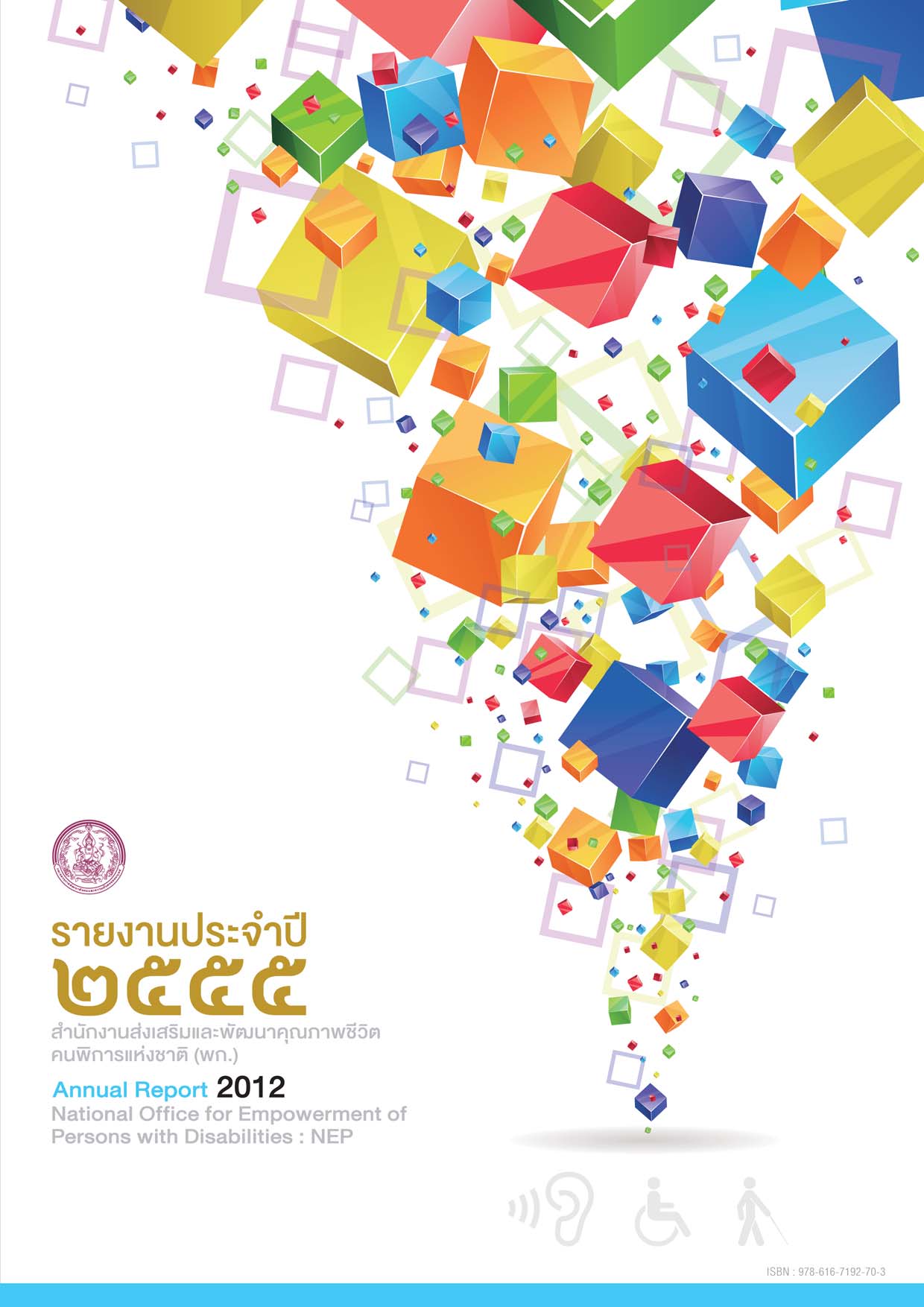 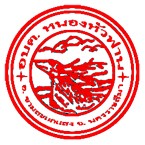 แผนพัฒนาท้องถิ่น
(พ.ศ.2566-2570)
แก้ไข ครั้งที่ 1/66
องค์การบริหารส่วนตำบลหนองหัวฟาน
ตำบลหนองหัวฟาน อำเภอขามสะแกแสง
จังหวัดนครราชสีมา